Protozoa lab Lab 4
•Kingdom: Protista 
•Sub kingdom : Protozoa
•Phylum : Sarcomastigophora (Sarcomastigina)  
Sub phylum : Sarcodina (Rhizopodia) 
•Class : Amoebina ( naked Amoeba )
•Genus 1: Amoeba 
•Species : Amoeba proteus
Amoeba proteus
- is free living organism in fresh and marine water, and many of them live in soil
- their body is tiny whitish flexible mass of protoplasm and change continuously with movement, 
- consist of clear ectoplasm and granular endoplasm
- with many food vacuole (contain digestive enzyme), contractile vacuole 
- has discoid shape nucleus in the center of the organisms
- amoeboid movement and food capture by pseudopodia (lobopodia)
 - asexually reproduction by binary fission 
- Amoeba can encyste with difficult condition.
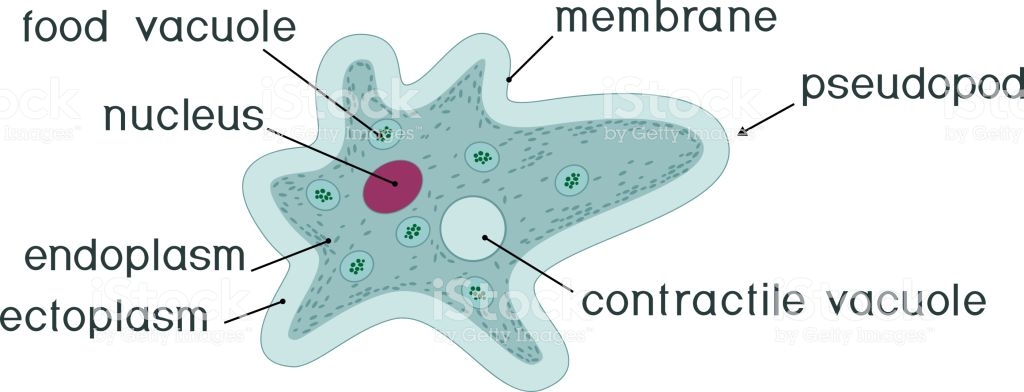 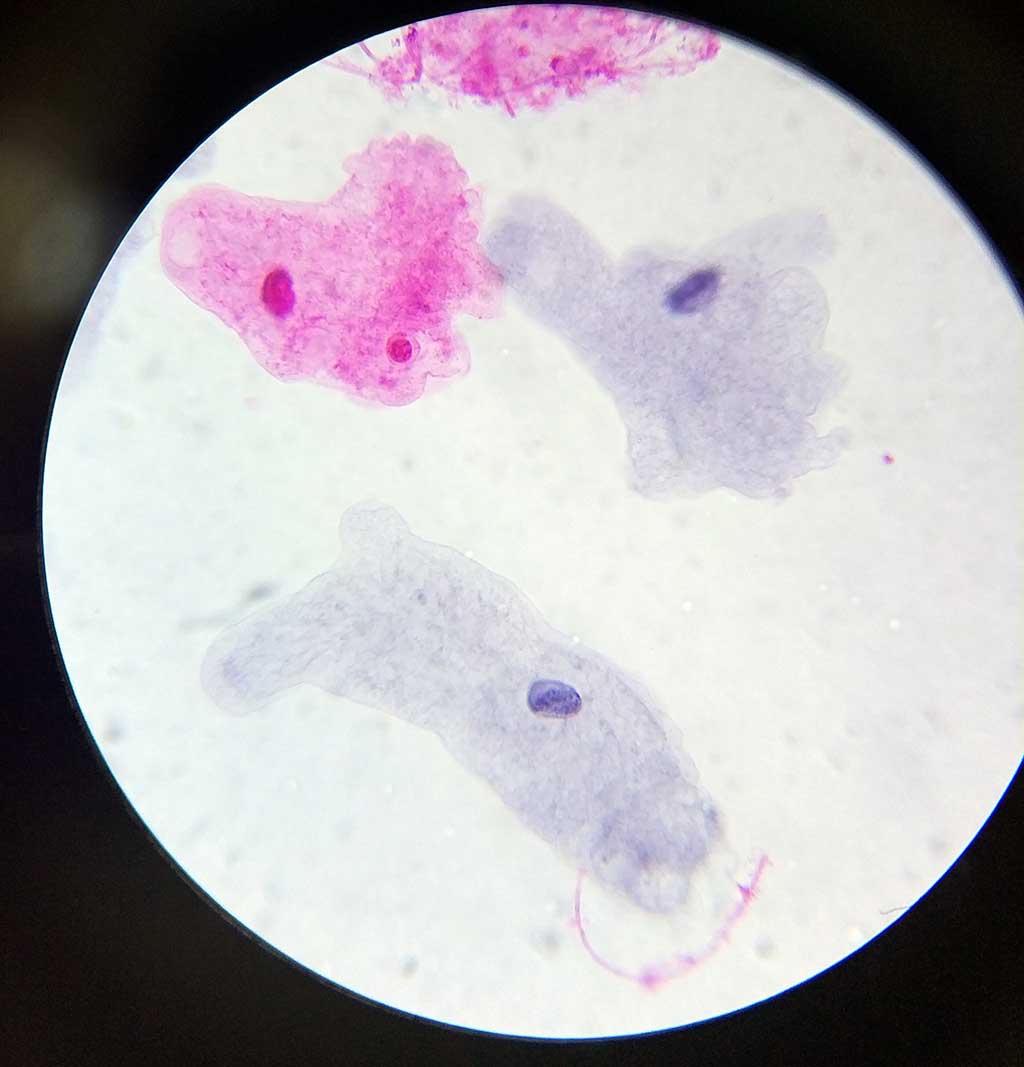 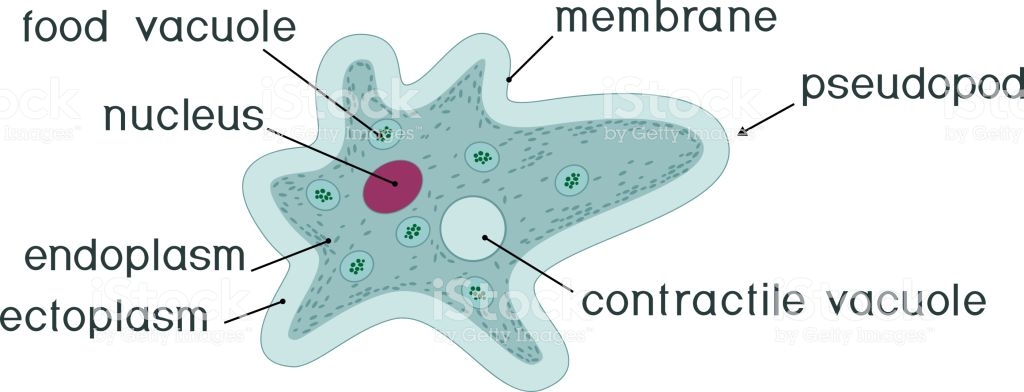 Genus2:Entamoeba
There are three common species for this genus : 
Species l : Entamoeba histolytica
is pathogenic parasite , causing amoebiasis 
which includes amoebic dysentery and amoebic liver abscesses ) , by feeding on the tissues and red blood cells ,
 particularly in the lumen of large intestine ( colon)
The common stage of this species recognized in the stool are
1 –Trophozoite stage :
is small in size, simple structure with very thin clear outer ectoplasm 
an inner finely granular endoplasm 
in which food vacuoles present that full with red blood cells , 
lack contractile vacuoles , 
it nucleus spherical in shape relatively large shows a central karyosome 
the nuclear membrane is delicate and is lined by a single layer of fine chromatin granules. 
Trophozoites are motile and movement often very slowly by throwing out short blunt pseuelopodia ( lobopodia) only one or two ,
asexual reproduction by binary fission.
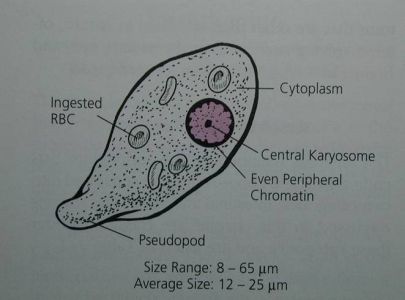 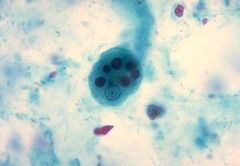 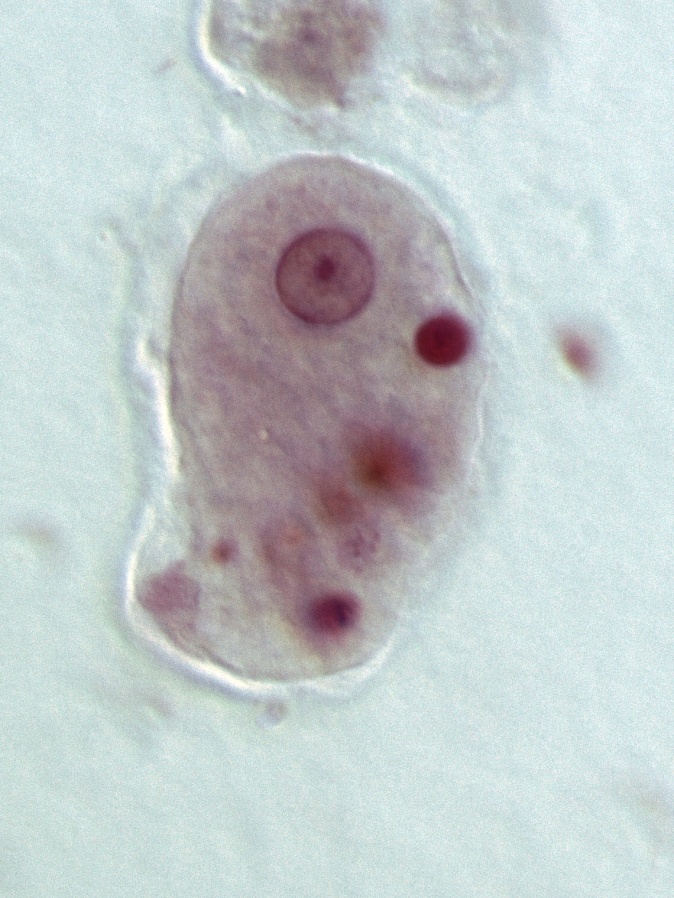 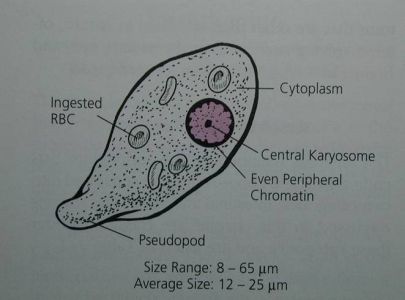 Species l : Entamoeba histolytica
2- Cyst stage : it is has two forms are  
A- lmmature cyst( pre cyst ) uninucleate or binucleate Cyst 
B- Mature cysts quadrinucleate cysts 
    The cyst is spherical in shape and surrounded by thick wall which make it highly resistance to the gastric acid.
    The cytoplasm contains Vacuoles(in young  Cysts ) with dark stained glycogen sausage shaped  bars called (chromatoid bodies). The  mature infective cyst contain four nuclei.
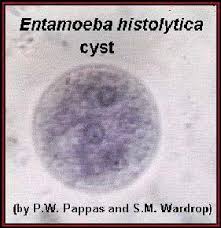 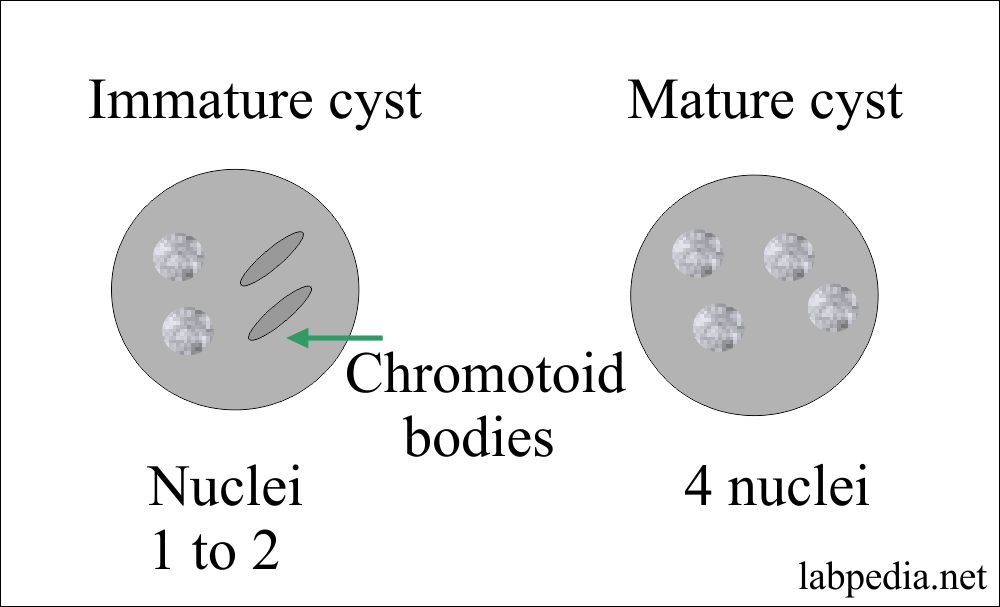 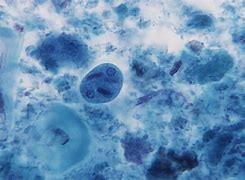 Species 2 : Entamoeba  coli  
it lives normally in the lumen of large intestine of man and is non pathogenic . 
The trophozoite is colorless , the ectoplasm is usually difficult to distinguish from the granular and vacuolated endoplasm . 
within the endoplasm there are few food vacuoles usually contain bacteria.
The round nucleus has a thick membrane lined with irregular of coarse chromatin granules and large eccentric karyosomne .
 The pseudopodia are short and granular
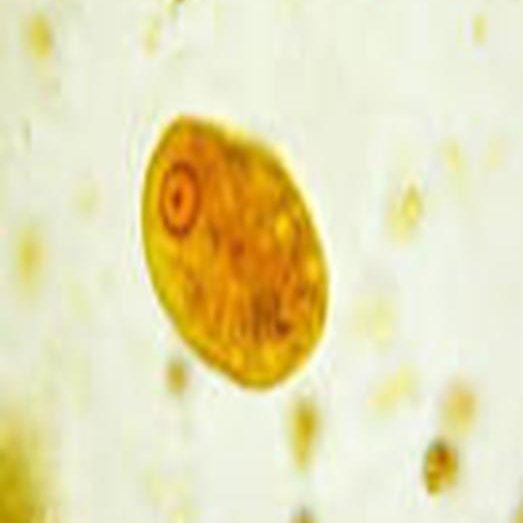 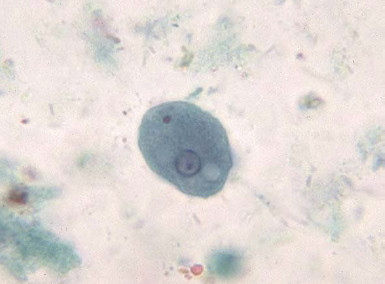 Immature cysts contain glycogen vacuole and sharp ended chromatoidal bodies . But in mature cyst , the glycogen and the chromatoidals appear less or disappear and containing 8 nuclei with eccentric karyosomes .
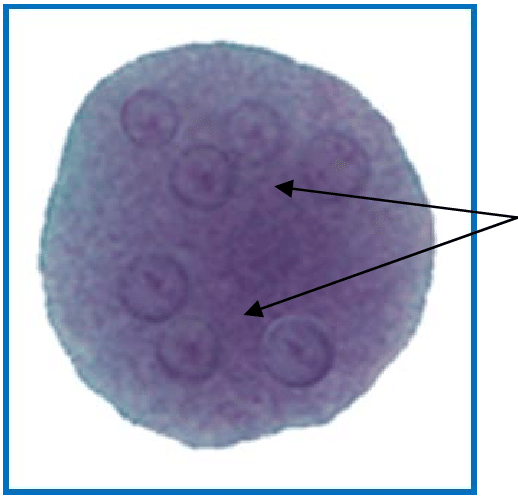 Species 3: Entamoeba  gingivalis
lives harmlessly in the mouth of the man , feeding on the bacteria around the bases of the teeth -